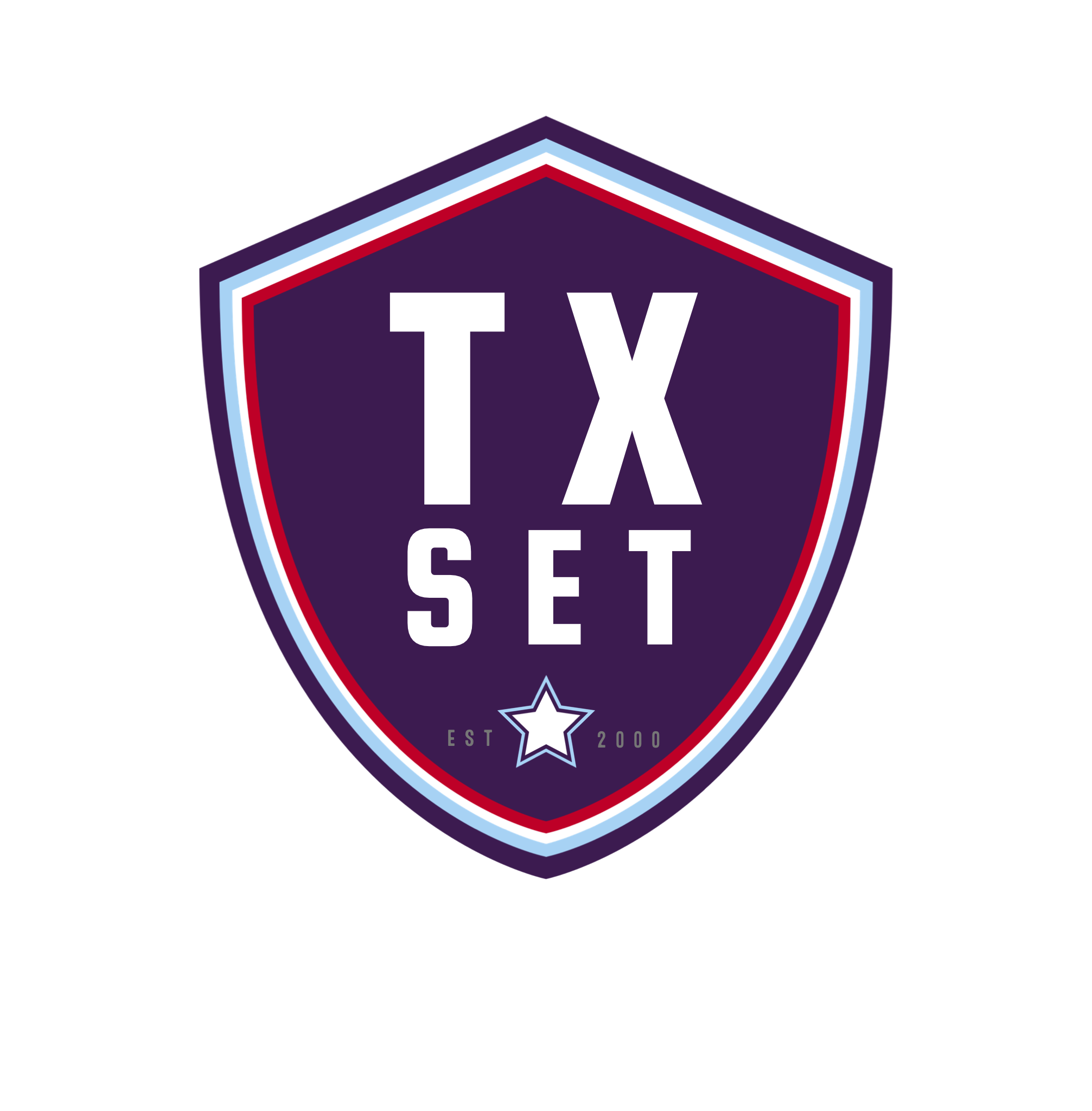 TEXAS SET UPDATE
RMS
June 8, 2021
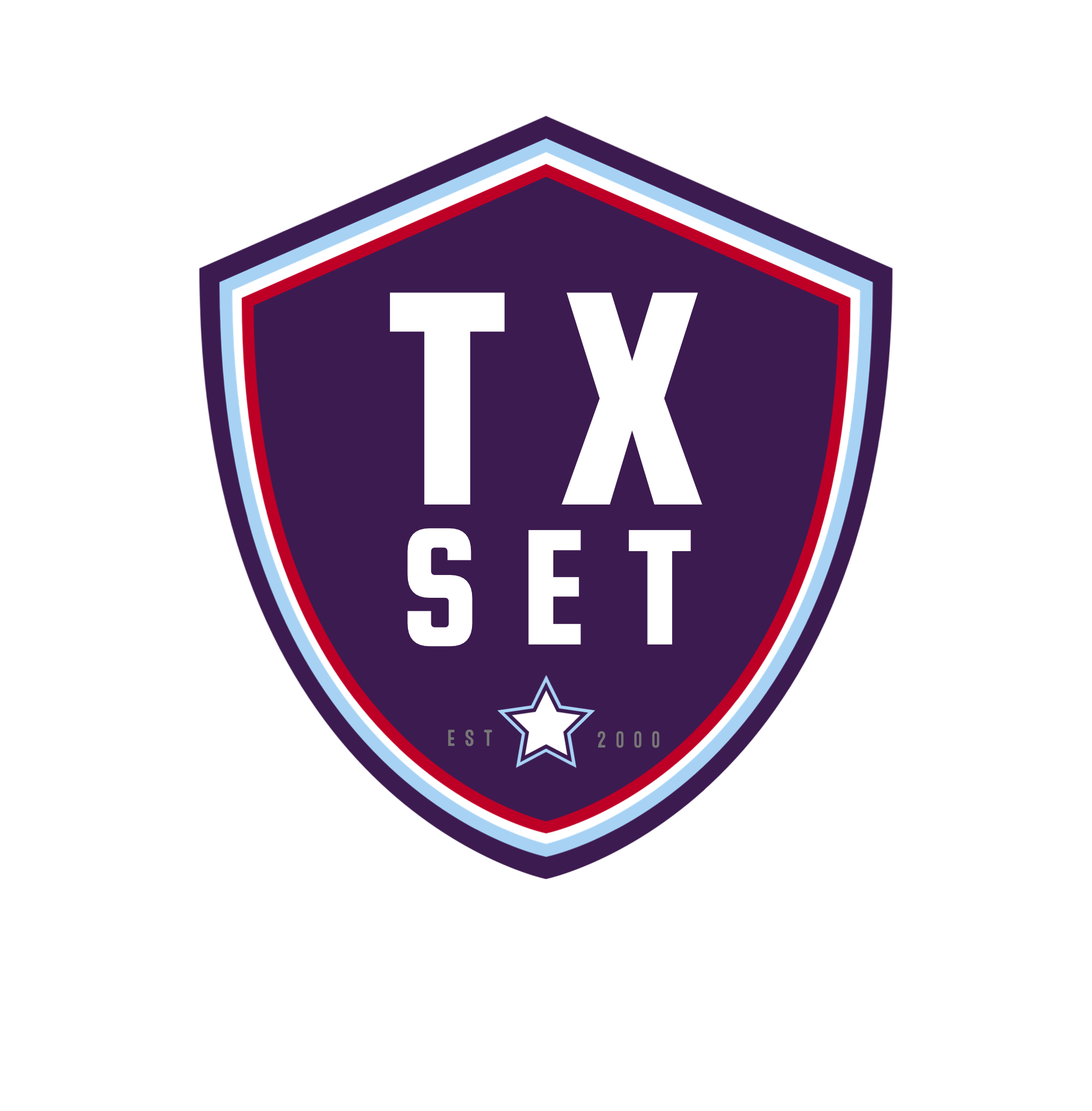 JUNE
UPDATE
Flight Testing Update
TEXAS SET 5.0 Enhancement Matrix
NPRRs and RMGRRs
165:Modify ERCOT Pre-Launch Responsibilities in a Mass Transition
IAS Enhancements
Meter Service Type/County
CSA Start/Stop Times
CBCI File Data Quality
Retail Emergency Conditions Task Force
RMG Section 7.11.1.4.2.2 ERCOT Responsibilities During the Mass Transition
Next Meeting: June 16, 2021